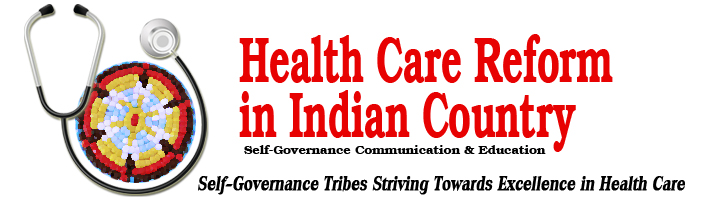 Presentation to the Tribal Self-Governance Conference Advisory Committee


Tribal Self-Governance
Affordable Care Act (ACA)/Indian Health Care Improvement Act (IHCIA)
Project Update
August 31, 2023
 

Presented by 
Cyndi Ferguson, SENSE Inc. (Project Lead)
Elliott Milhollin, Partner, Hobbs, Straus, Dean and Walker
Betsy Barron, Project Intern
Recent Project Activities
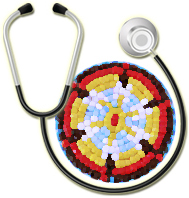 Held two break-out sessions during the 2023 Annual Self-Governance Conference in Tulsa, OK

Development of Tribal input on Medicaid Unwinding (and summary of resources and available guides)

Development of Tribal Sponsorship Survey 

Motion-Capture Video – Development of informational video on Tribal Sponsorship: https://link.edgepilot.com/s/5b25bb40/NoF7gcOyZ0mv-_t4z4qwoQ?u=https://www.dropbox.com/s/0fcn4hw0kxrpk1o/TribalSponsorship_d3_SGETClogo.mp4?dl=0
2
Upcoming Project Activities
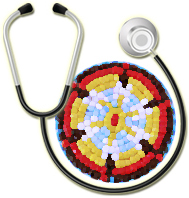 Developing Tribal Self-Governance ACA/IHCIA Success Stories – Interviews being conducted to highlight some Tribal best practices and outcomes as a result of authorities under the ACA/IHCIA.

Webinars being planned to address on Implementation of CHAP and Increases to Third Party Revenues.

Working on updated TSGAC issue briefs including Pharmacy Reimbursement Issues.

Participating in TTAG/CMS Small Workgroups on Medicare/Medicaid Administrative Priorities
3
Project Resources – Check out our Website!
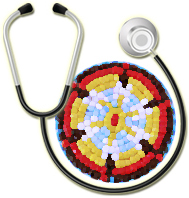 Project staff completed a detailed update to ACA/IHCIA portion of the Website.  All Webinars, Briefing Papers, Tribal Sponsorship Toolkit and other resources are available at:
 https://www.tribalselfgov.org/health-reform/
4
ACA/IHCIA Project Staff
Questions and Input – Please contact Project Team:
Cyndi Ferguson, SENSE Incorporated, Project Lead
Email:  cyndif@senseinc.com

Elliott Milhollin, Partner, HSDW
Email: EMilhollin@hobbsstraus.com

Betsy Barron, Project Intern
Email: betsygb1@gmail.com

All updates are posted on the SGCE Website at:
ACA/IHCIA Issues - Tribal Self-Governance (tribalselfgov.org)
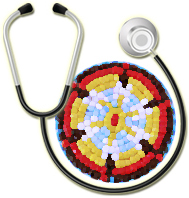 5